Лот №1. ул.1 Мая, в районе здания №10
1
Лот №2. ул.1 Мая, в районе здания №10
2
Лот №3. 2 микрорайон, в районе здания №9
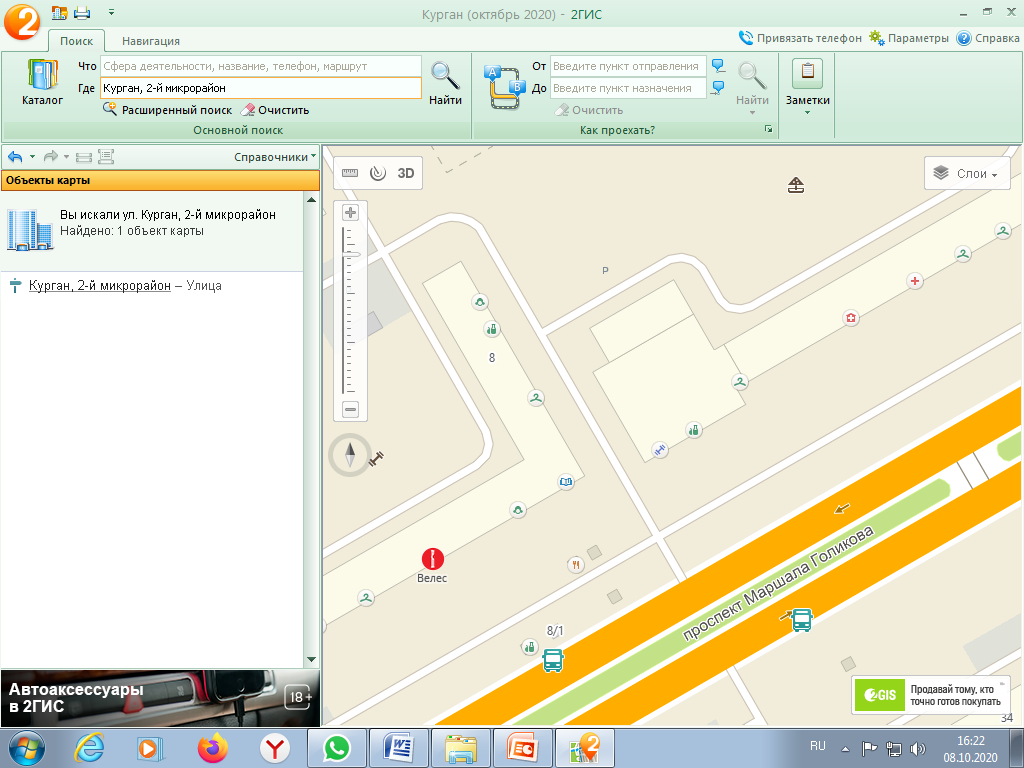 3
Лот №4. 3 микрорайон, в районе здания №1
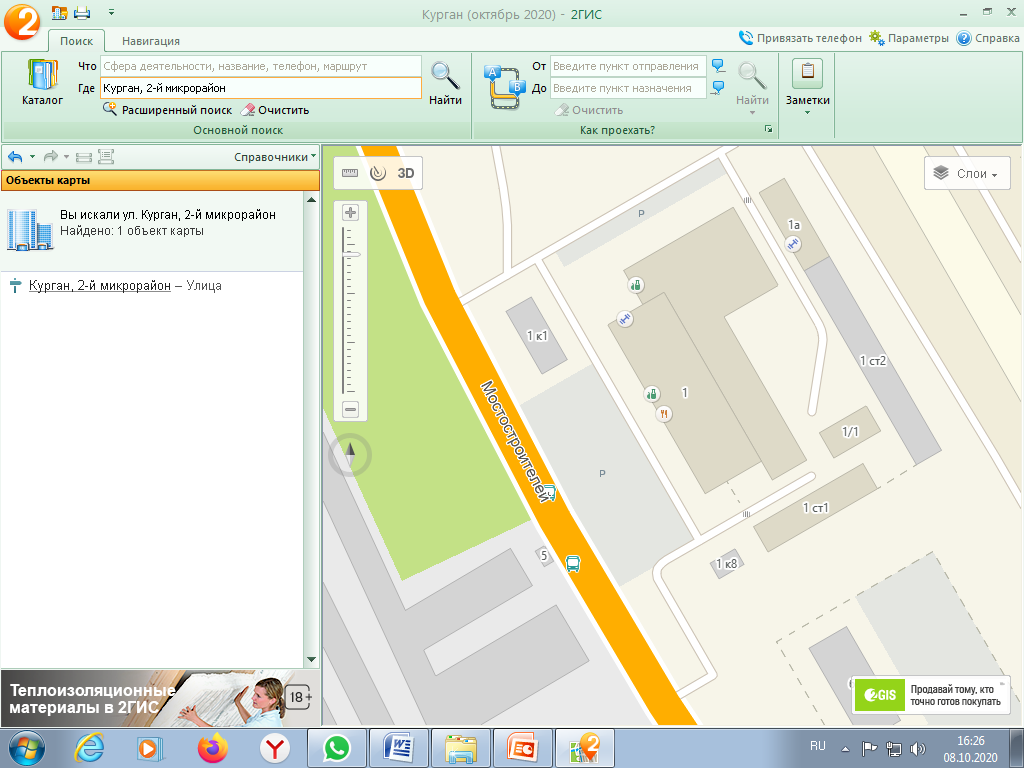 4
Лот №5. 5 микрорайон, в районе здания №1
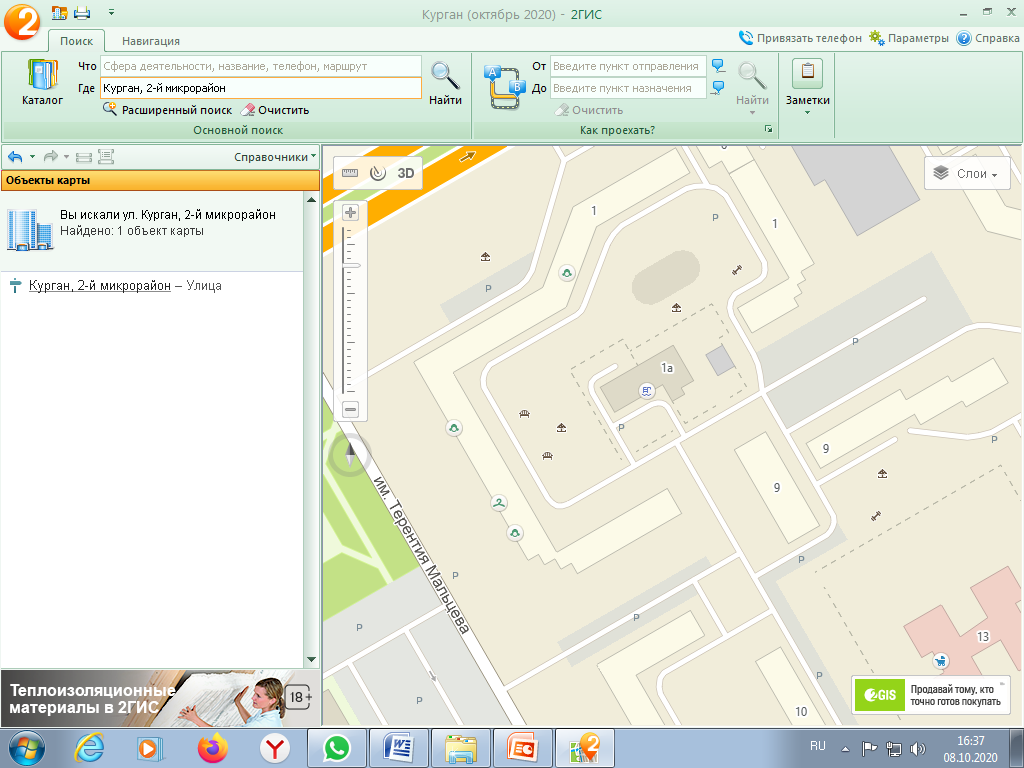 5
Лот №6. 5 микрорайон, в районе здания №1
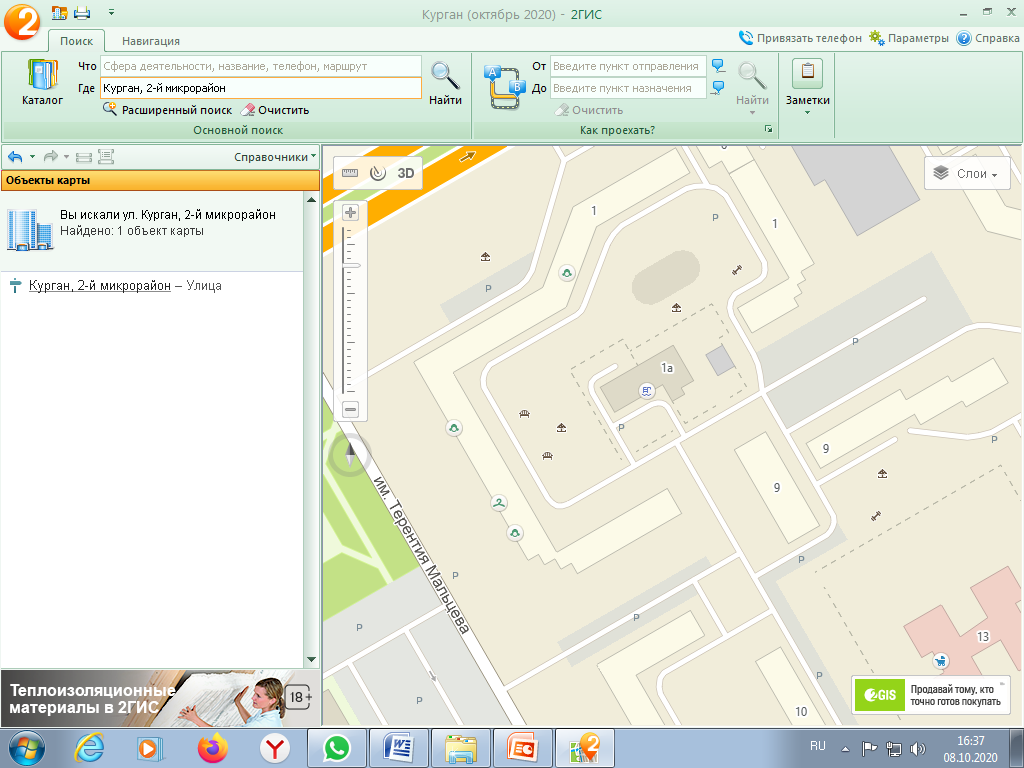 6
Лот №7. 6 микрорайон, в районе здания №3а
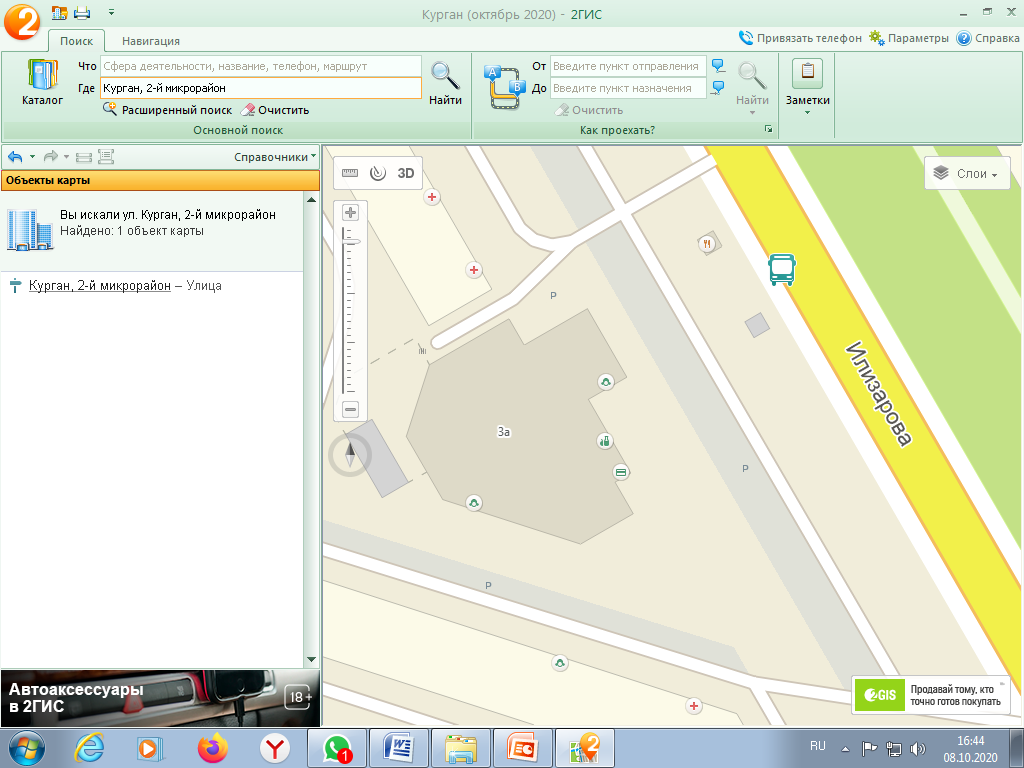 7
Лот №8. 6 микрорайон, в районе здания №26
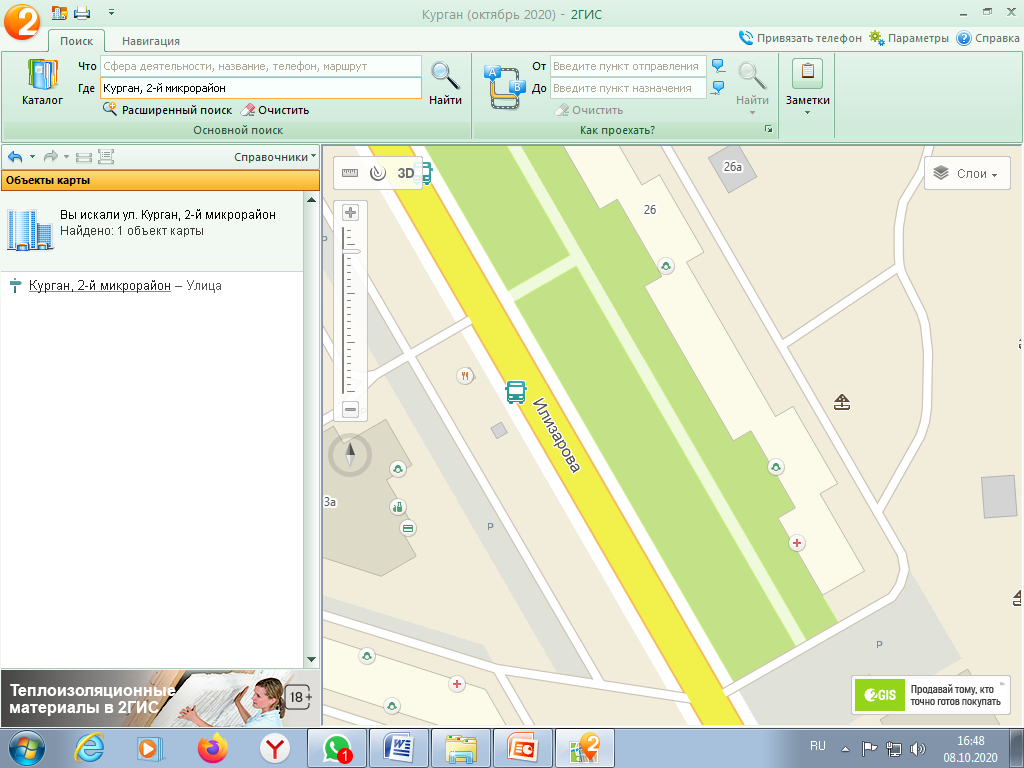 8
Лот №9. Бульвар Солнечный, в районе здания №9
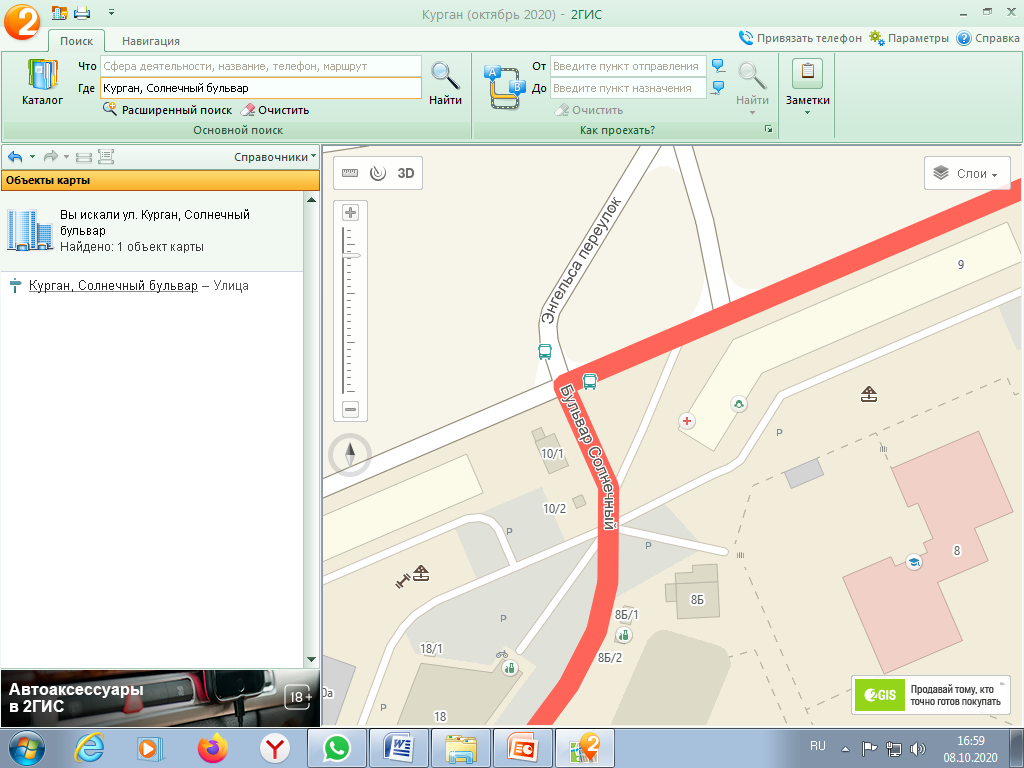 9
Лот №10. ул. Б-Петрова, в районе здания №60
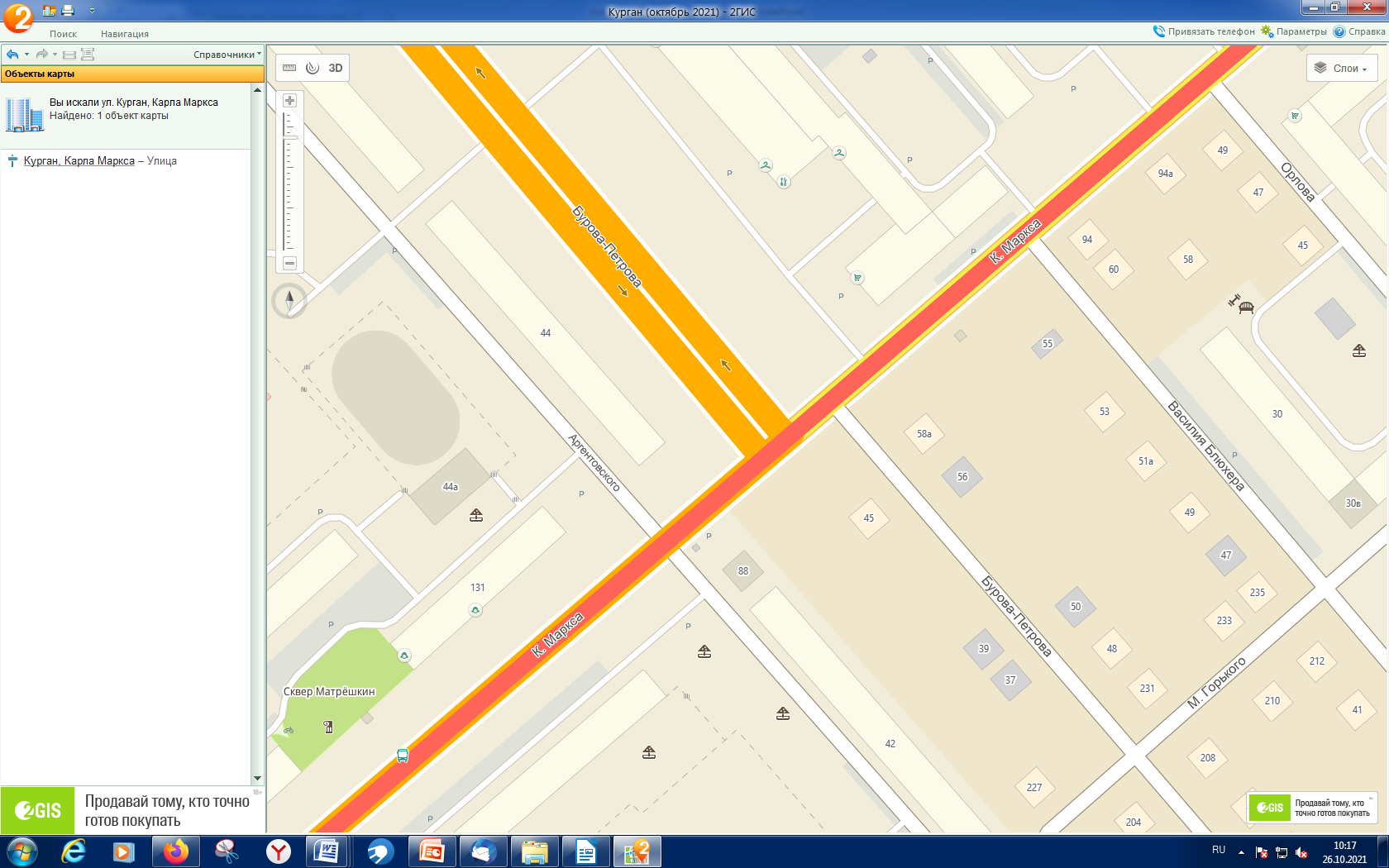 10
Лот №11. ул. Б-Петрова, в районе здания №60
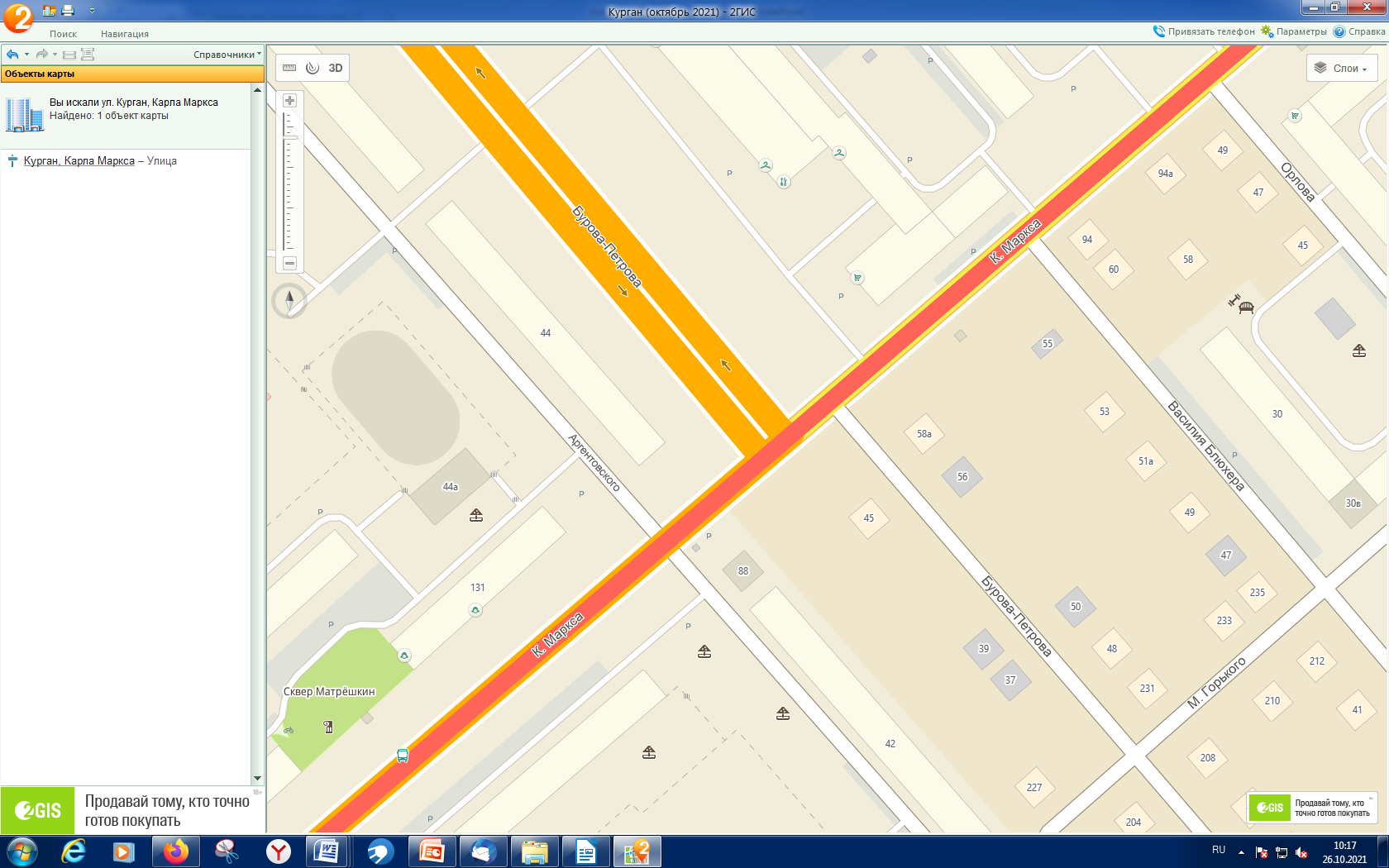 11
Лот №12. ул. Гагарина, в районе здания №20
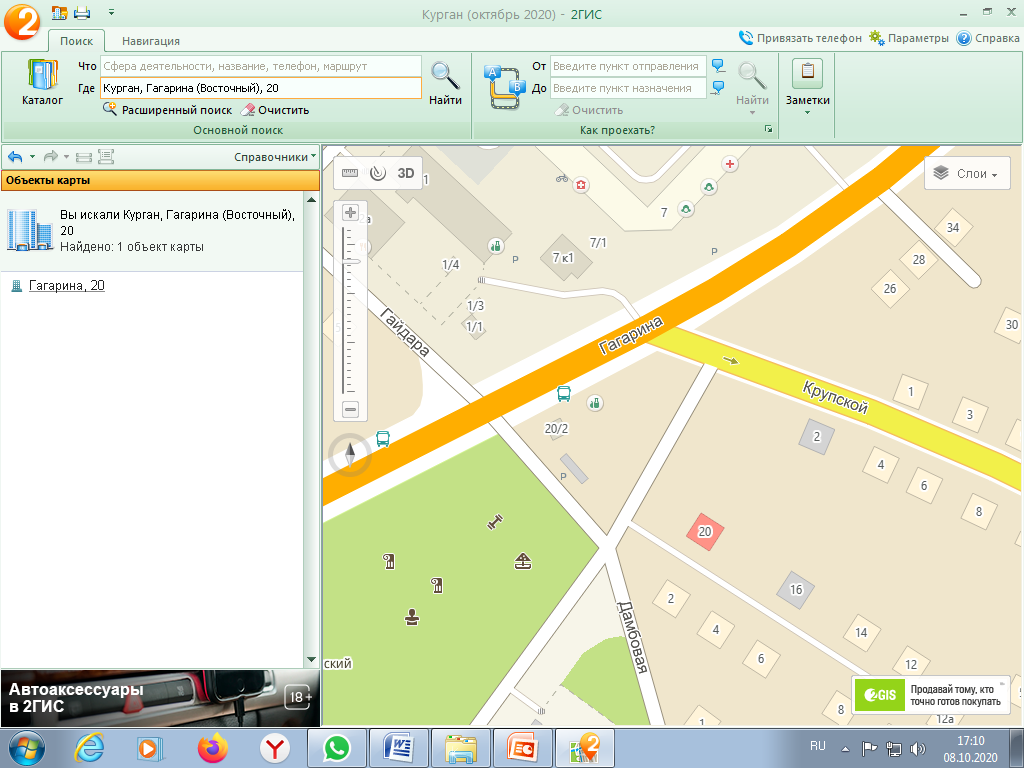 12
Лот №13. ул. К. Мяготина, в районе здания №97А
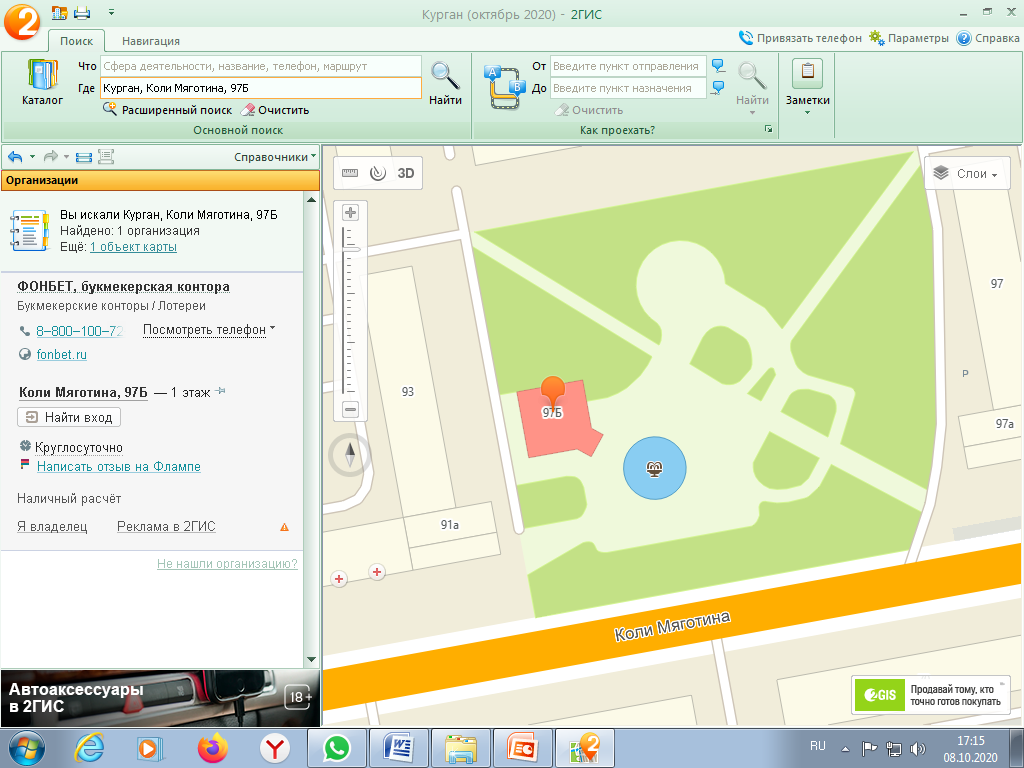 13
Лот №14. ул. Криволапова, в районе здания №22
14